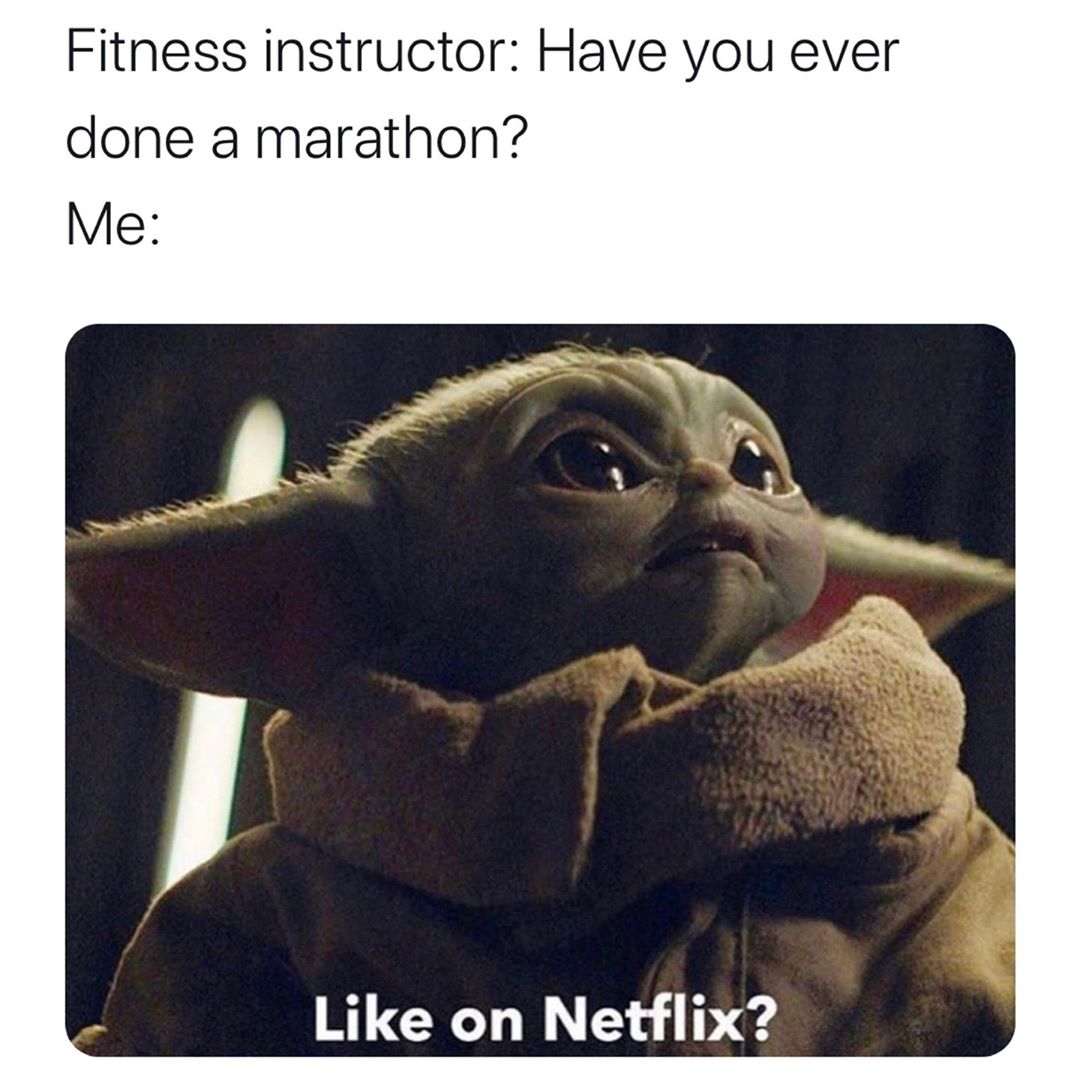 Present perfect
Questions; ever and never
Lesson Plan
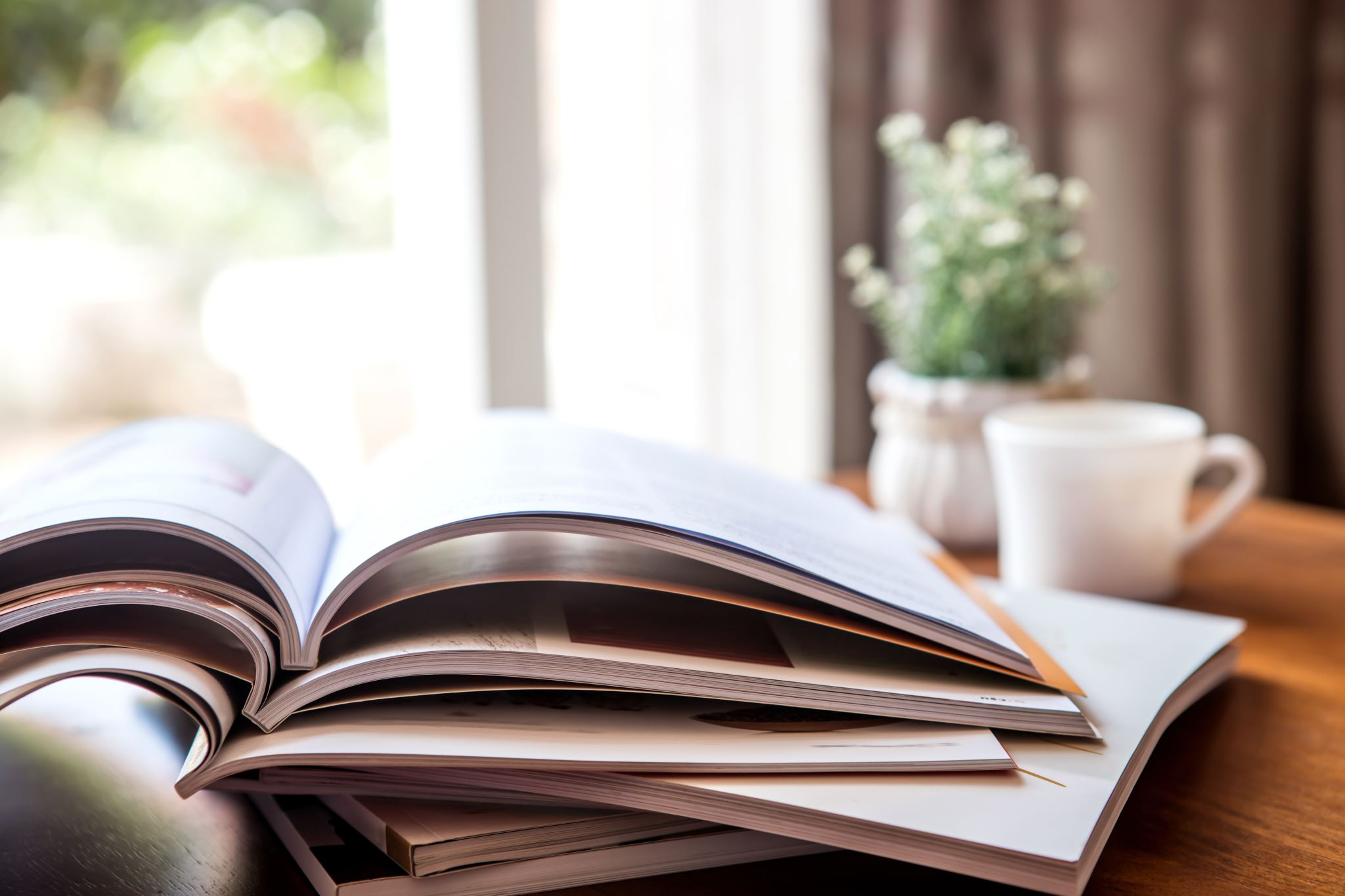 check your homework
 warm-up
 SB – story
 present perfect: Qs – introduction
 WB – practice
 homework
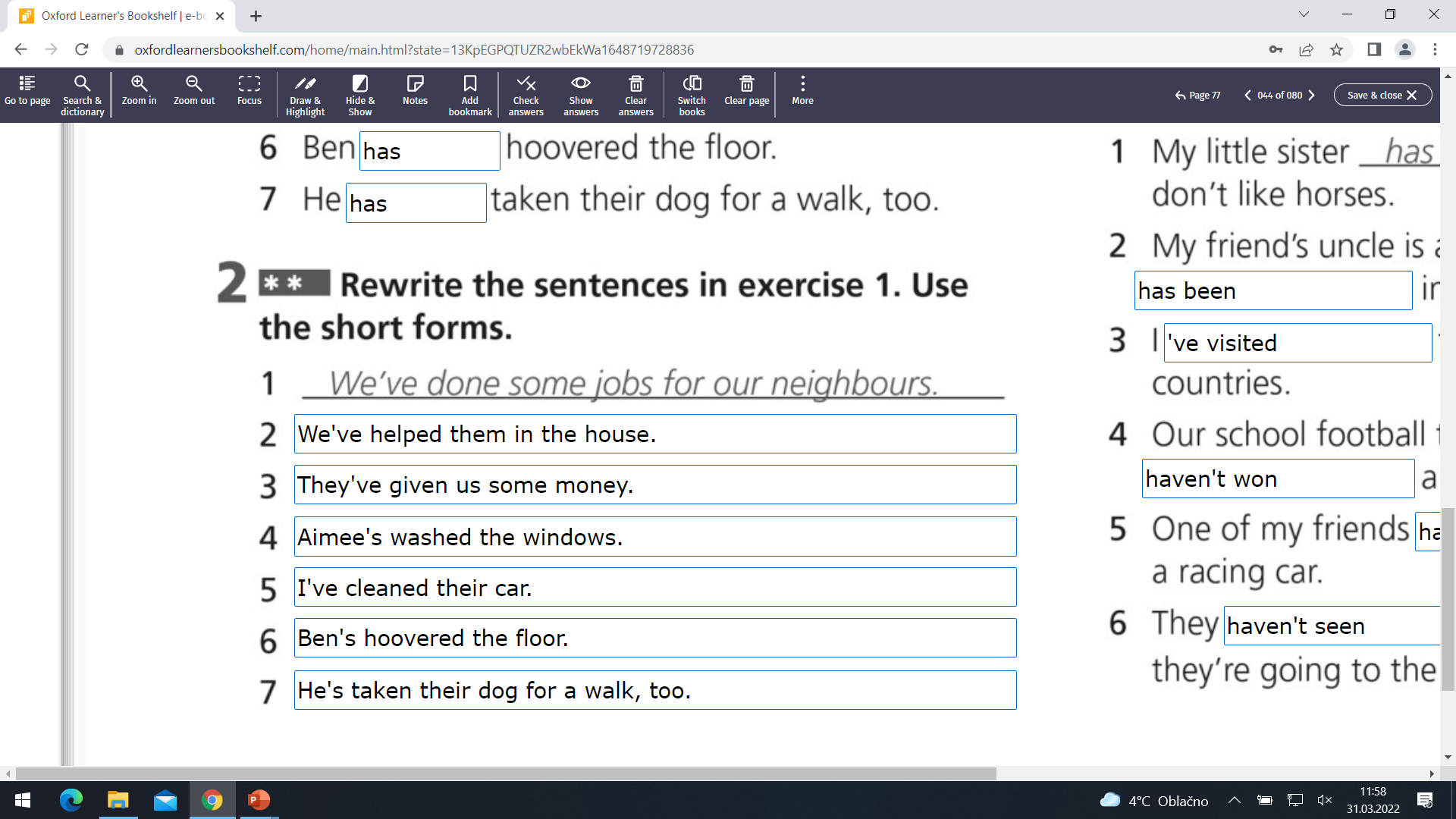 CHECK YOUR HOMEWORK!
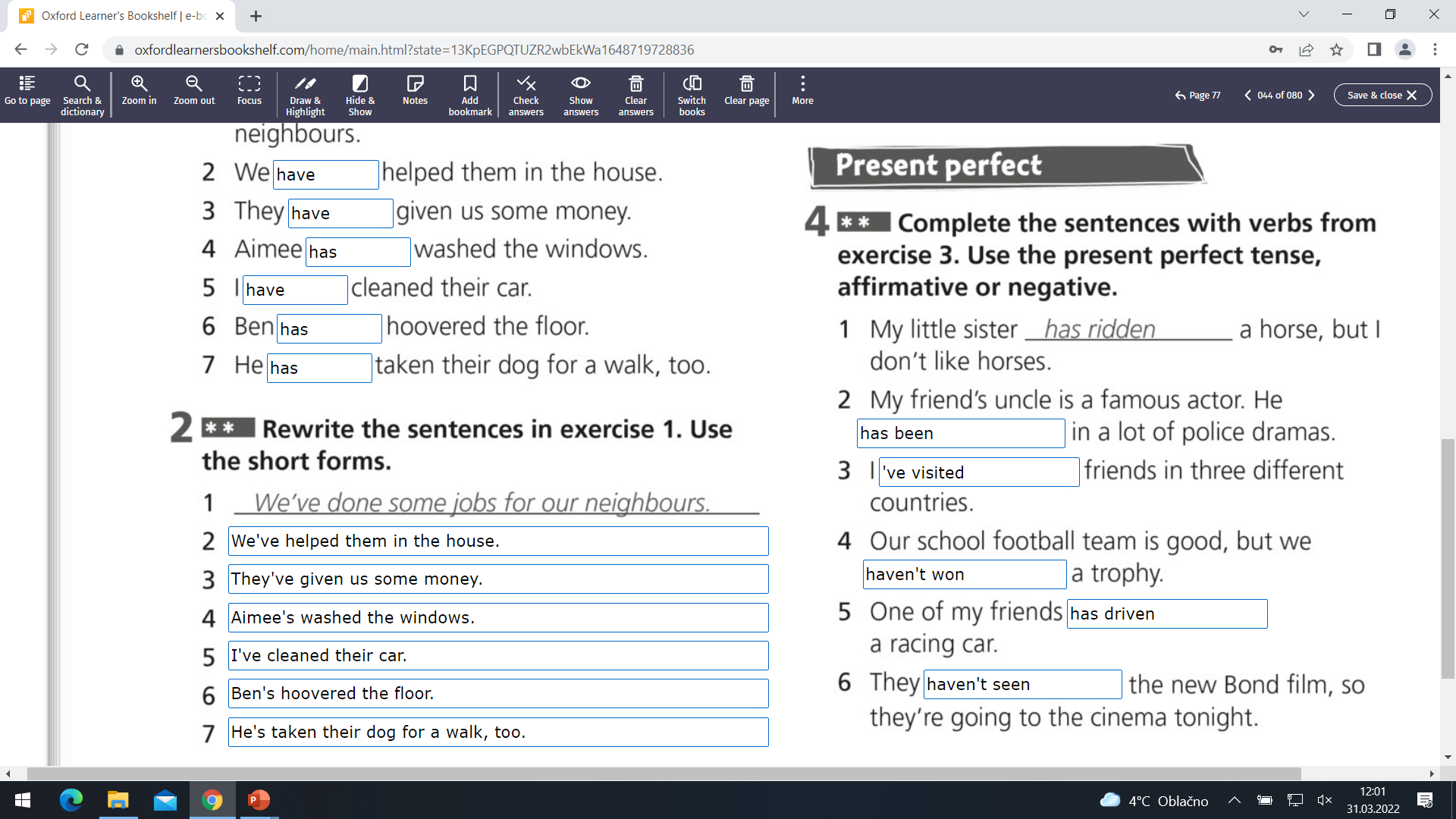 CHECK YOUR HOMEWORK!
WARM-UP!
https://www.flippity.net/fc.php?k=1z63kMWGQGnkm-JcfFqaF3GquTkJiRWsHoIRk8IuYLCY
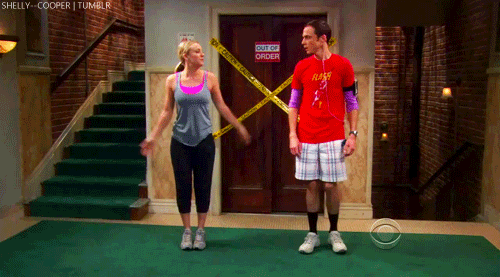 WARM-UP!
JEZDIT
DÁT
KOUSAT
PSÁT
UHODIT
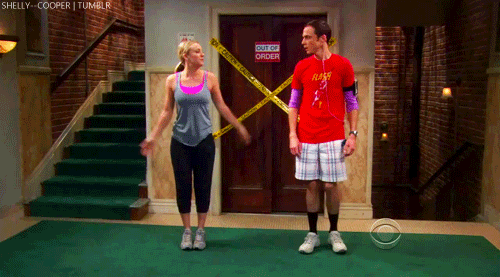 STUDENT‘S BOOK
p. 58		Watch the video.
		Read the story. 
		Find words you don‘t understand.
		Why is Sweet Sue happy at the end?
		Have you ever …?		Yes, I have. / No, I haven‘t.
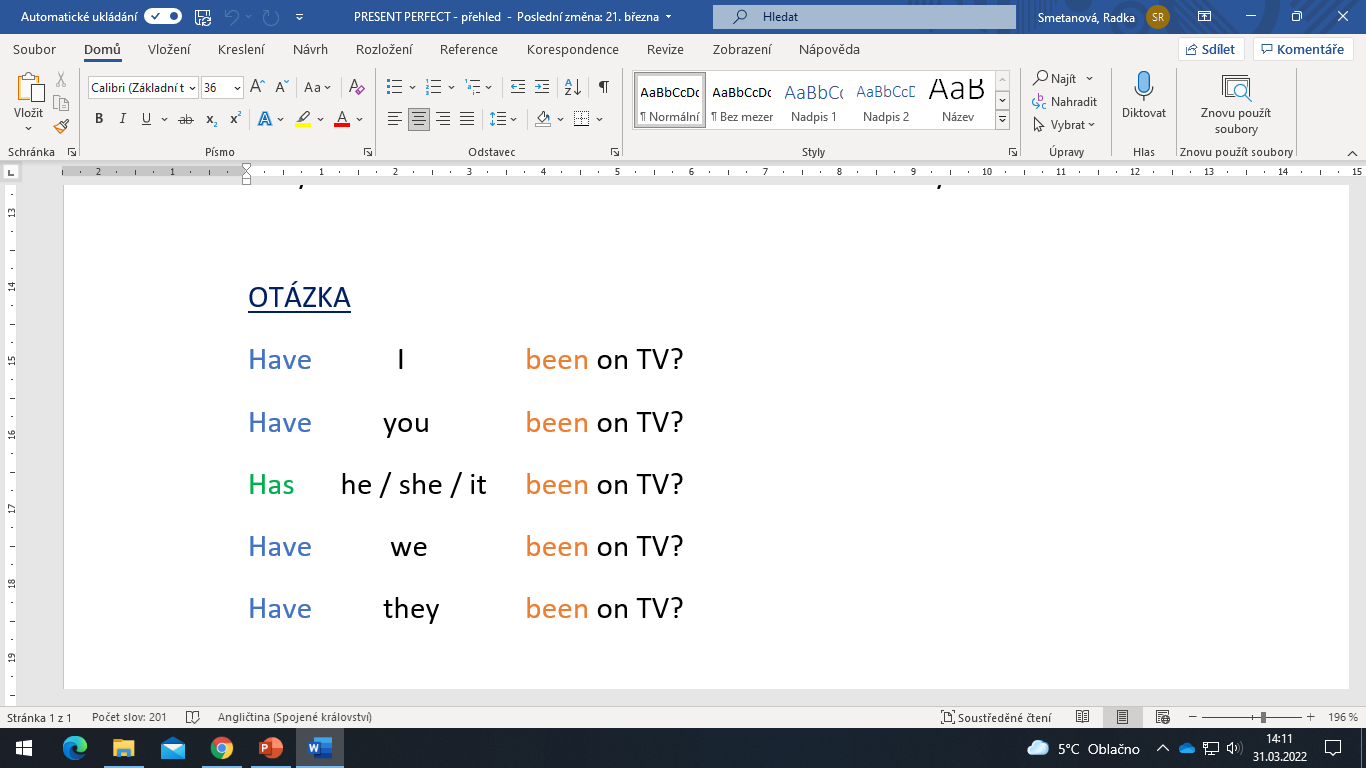 PRESENT PERFECT - QUESTION
WORKBOOK
p. 46, ex. 3
HOMEWORK
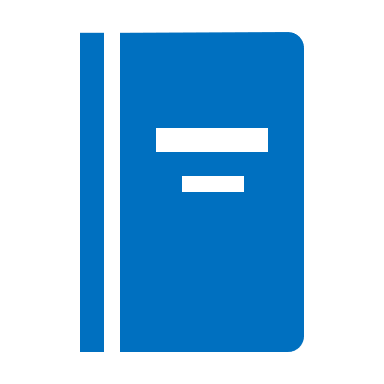 vocabulary 5B
Lesson Plan
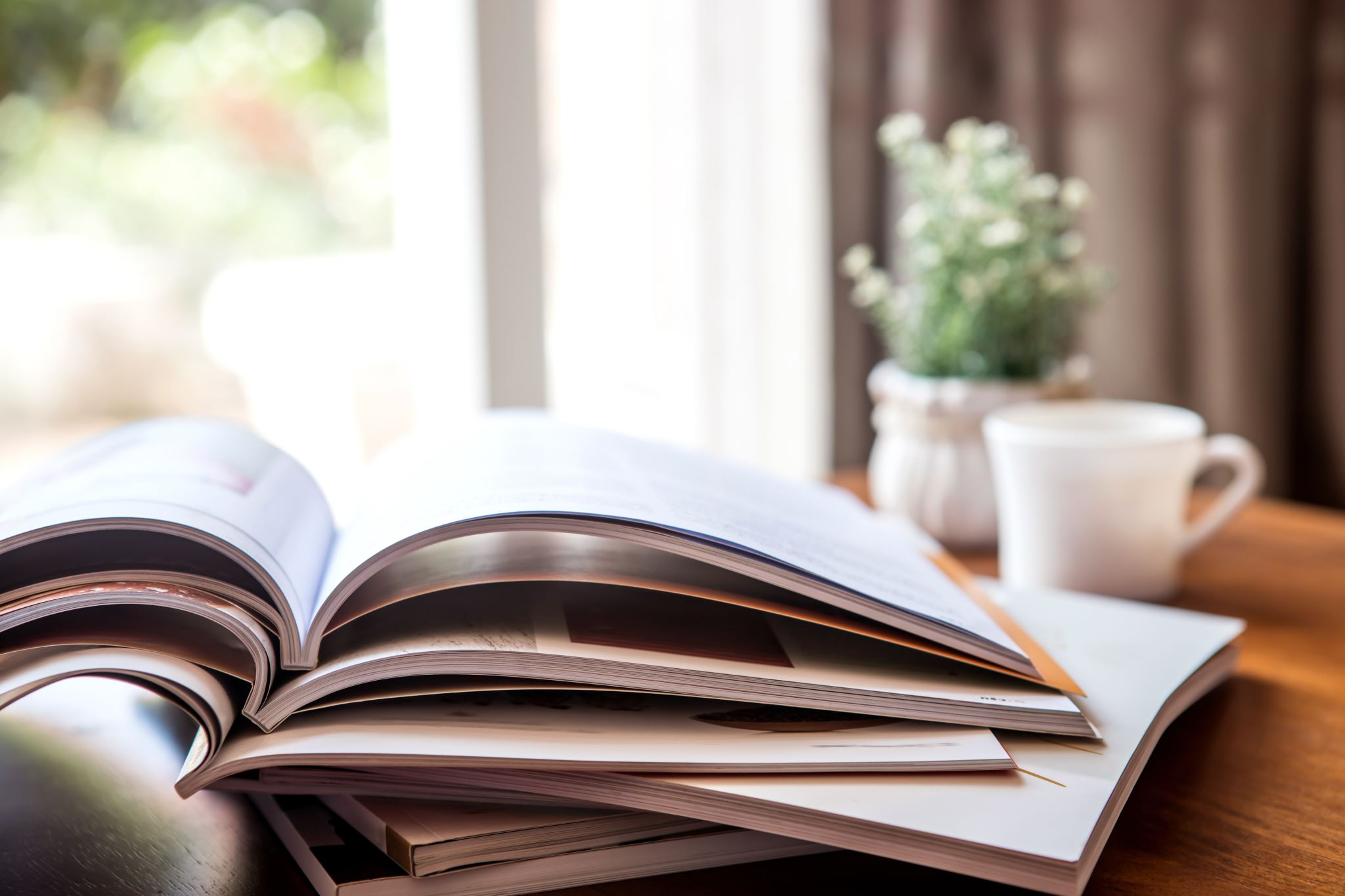 check your homework
 warm-up
 SB – story
 present perfect: Qs – introduction
 WB – practice
 homework
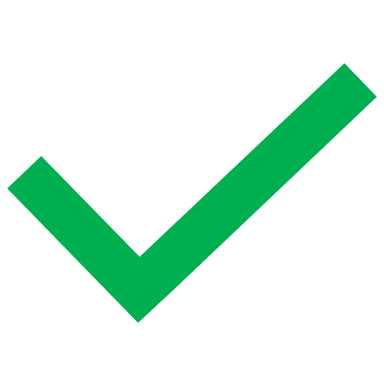 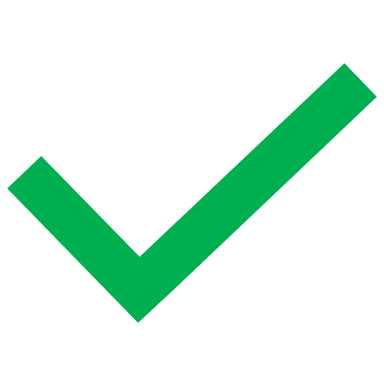 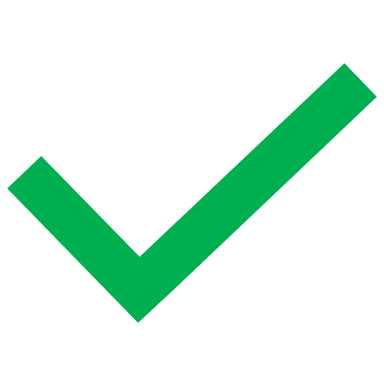 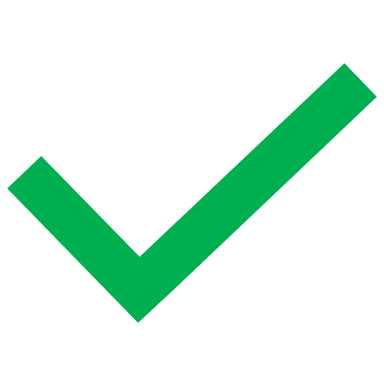 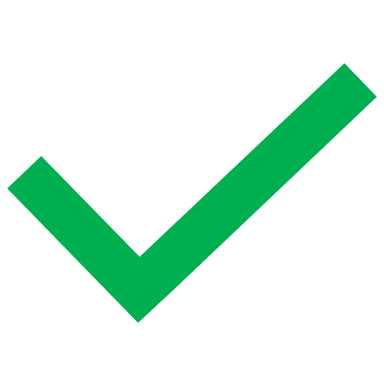 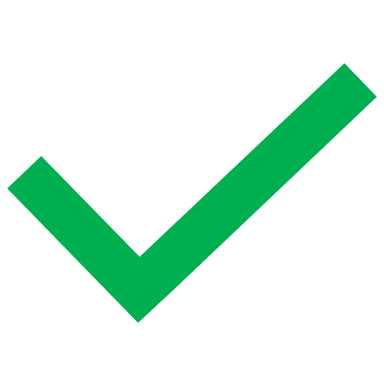